Introduction to Software Engineering
12. Software Metrics
ESE — Software Metrics
Roadmap
What are metrics? Why do we need them?
Metrics for cost estimation
Metrics for software quality evaluation
Object-Oriented metrics in practice
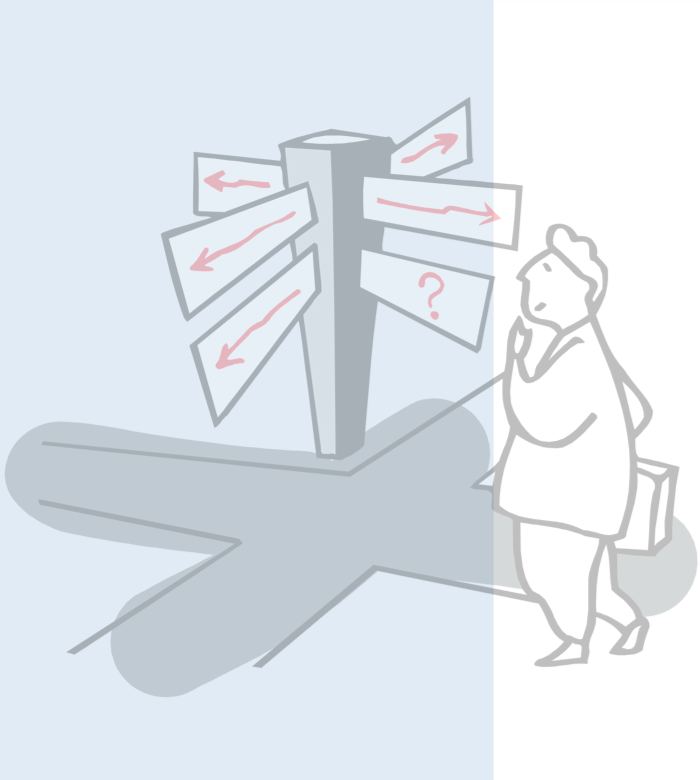 © Oscar Nierstrasz
ESE 12.2
ESE — Software Metrics
Sources
Software Engineering, I. Sommerville, Addison-Wesley, Fifth Edn., 1996.
Software Metrics: A Rigorous & Practical Approach, Norman E. Fenton, Shari l. Pfleeger, Thompson Computer Press, 1996.
© Oscar Nierstrasz
ESE 12.3
ESE — Software Metrics
Roadmap
What are metrics? Why do we need them?
Metrics for cost estimation
Metrics for software quality evaluation
Object-Oriented metrics in practice
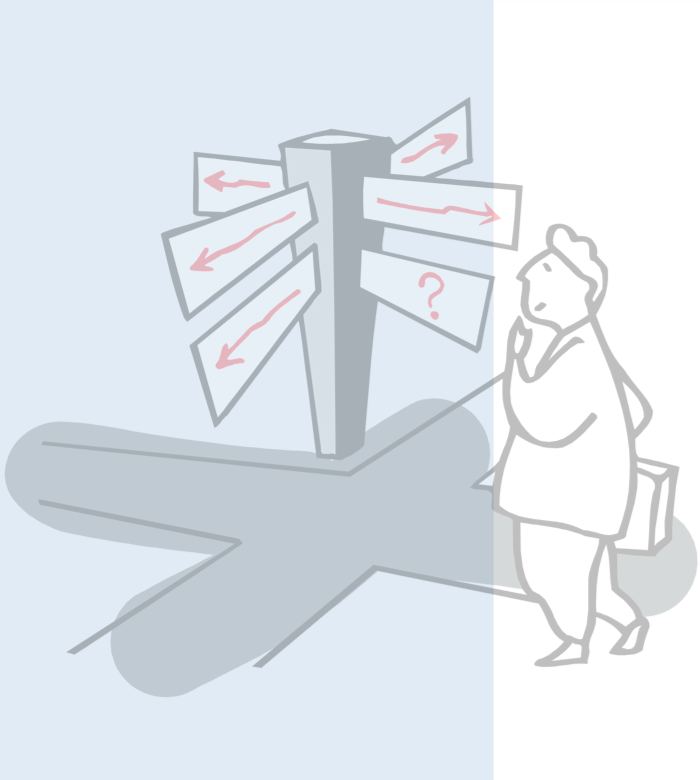 © Oscar Nierstrasz
ESE 12.4
ESE — Software Metrics
Why Metrics?
When you can measure what you are speaking about and express it in numbers, you know something about it; but when you cannot measure, when you cannot express it in numbers, your knowledge is of a meagre and unsatisfactory kind: it may be the beginning of knowledge, but you have scarcely, in your thoughts, advanced to the stage of science.
	— Lord Kelvin
© Oscar Nierstrasz
ESE 12.5
ESE — Software Metrics
Why Measure Software?
“You cannot control what you cannot measure” — De Marco, 1982
“What is not measurable, make measurable” — Galileo
© Oscar Nierstrasz
ESE 12.6
ESE — Software Metrics
What are Software Metrics?
Software metrics
Any type of measurement which relates to a software system, process or related documentation
Lines of code in a program
the Fog index (calculates readability of a piece of documentation)
0.4  (# words / # sentences) + (% words ≥ 3 syllables)
number of person-days required to implement a use-case
© Oscar Nierstrasz
ESE 12.7
ESE — Software Metrics
(Measures vs Metrics)
Mathematically, a metric is a function m measuring the distance between two objects such that:

 x, m(x,x) = 0
 x, y, m(x,y) = m(y,x)
 x, y, z, m(x,z) ≤ m(x,y) + m(y,z)
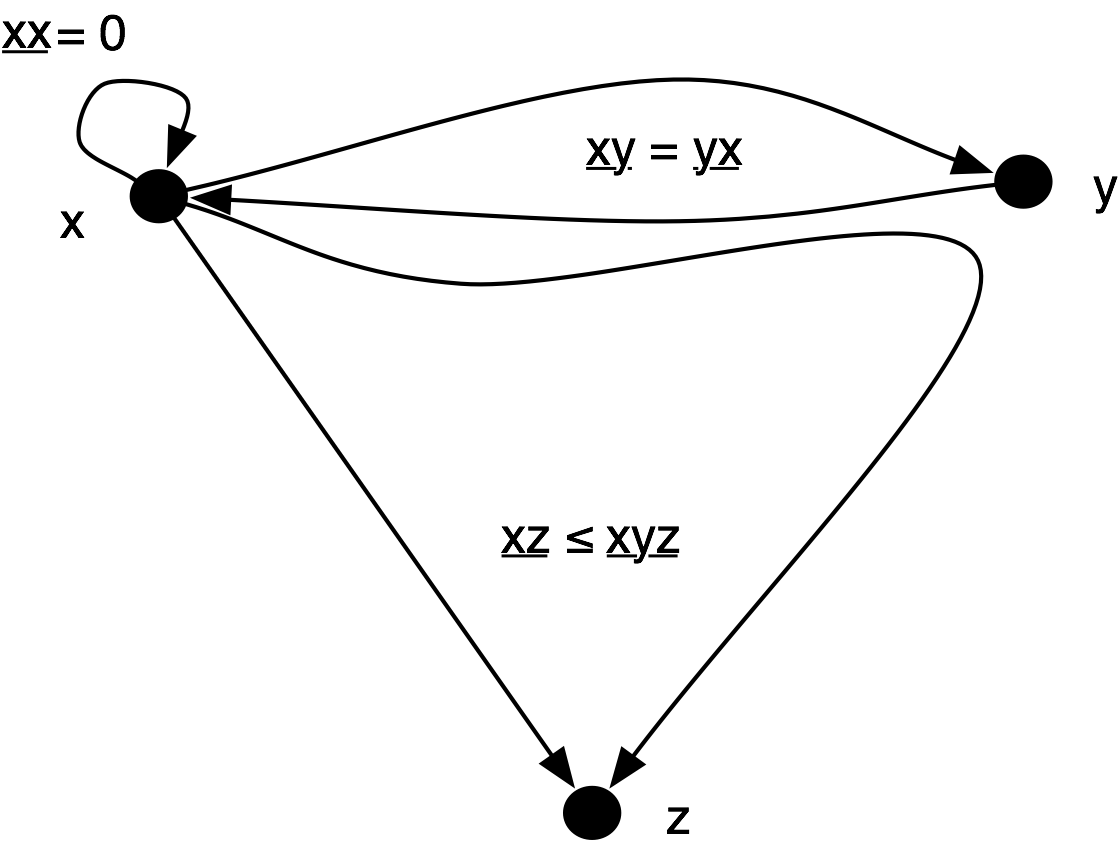 So, technically “software metrics” is an abuse of terminology, and we should instead talk about “software measures”.
© Oscar Nierstrasz
ESE 12.8
ESE — Software Metrics
Direct and Indirect Measures
Direct Measures
Measured directly in terms of the observed attribute (usually by counting)
Length of source-code, Duration of process, Number of defects discovered

Indirect Measures
Calculated from other direct and indirect measures
Module Defect Density = Number of defects discovered / Length of source
Temperature (usually derived from the length of a liquid column)
© Oscar Nierstrasz
ESE 12.9
ESE — Software Metrics
Measurement Mapping
Measure & Measurement
A measure is a function mapping an attribute of a real world entity (= the domain) onto a symbol in a set with known mathematical relations (= the range).

A measurement is the symbol assigned to the real world attribute by the measure.
1.80
Frank
1.65
Joe
Laura
1.73
Example: measure mapping height
attribute of person on a number
representing height in meters.
Purpose: Manipulate symbol(s) in the range to draw conclusions about attribute(s) in the domain
© Oscar Nierstrasz
ESE 12.10
ESE — Software Metrics
Preciseness
To be precise, the definition of the measure must specify:
domain: do we measure people’s height or width?
range: do we measure height in centimetres or inches?
mapping rules: do we allow shoes to be worn?
© Oscar Nierstrasz
ESE 12.11
ESE — Software Metrics
Possible Problems
Example: Compare productivity in lines of code per time unit.
© Oscar Nierstrasz
ESE 12.12
ESE — Software Metrics
GQM
Goal — Question — Metrics approach[Basili et al. 1984]
Define Goal
e.g., “How effective is the coding standard XYZ?”
Break down into Questions
“Who is using XYZ?”
“What is productivity/quality with/without XYZ?”
Pick suitable Metrics
Proportion of developers using XYZ
Their experience with XYZ ...
Resulting code size, complexity, robustness ...
© Oscar Nierstrasz
ESE 12.13
ESE — Software Metrics
Validity and reliability
A good metric is both valid (measures what it is intended to measure) and reliable (yields consistent results)
Valid and reliable
Valid but not reliable
Reliable but not valid
See: Stephen H. Kan, Metrics and Models in Software Quality Engineering, Addison Wesley, 2002. Ch. 3.4
© Oscar Nierstrasz
ESE 12.14
ESE — Software Metrics
Some Desirable Properties of Metrics
Valid and reliable (consistent)
Objective, precise
Intuitive
Robust (failure-tolerant)
Automatable and economical (practical)
…
Caveat: Attempts to define formally desirable properties have been heavily disputed …
See: 2.Brian Henderson-Sellers, Object-Oriented Metrics: Measures of Complexity, Prentice-Hall, 1996, Ch. 2.6
© Oscar Nierstrasz
ESE 12.15
LECTURE TITLE
Weyuker’s Axioms for Software Complexity Measures
At least two programs have different measures
Only finitely many programs have the same complexity
There exist multiple programs with the same complexity 
There exist equivalent programs with different complexity
The complexity of P is less than or equal to an extension of P
…


But, also useless metrics satisfy these properties!

	“in practice, almost any complexity measure can be successfully used in software development”
Weyuker. Evaluating Software Complexity Measures. IEEE TSE 14(9) p. 1357—1365, 1988
Cherniavsky, Smith. On Weyuker's Axioms for Software Complexity Measures. IEEE TSE 17 p. 636—638, June 1991
© Oscar Nierstrasz
16
[Speaker Notes: Cherniavsky and Smith give an example of a nonsensical metric that satisfies the 9 properties]
ESE — Software Metrics
Roadmap
What are metrics? Why do we need them?
Metrics for cost estimation
Metrics for software quality evaluation
Object-Oriented metrics in practice
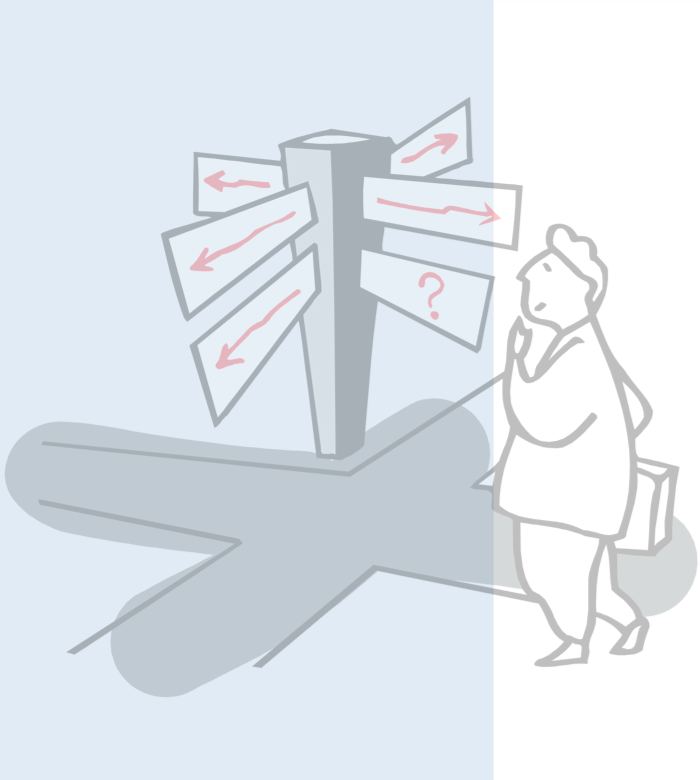 © Oscar Nierstrasz
ESE 12.17
ESE — Software Metrics
Cost estimation objectives
Cost estimation and planning/scheduling are closely related activities

Goals
To establish a budget for a software project
To provide a means of controlling project costs
To monitor progress against the budget 
comparing planned with estimated costs
To establish a cost database for future estimation
© Oscar Nierstrasz
ESE 12.18
ESE — Software Metrics
Estimation techniques
Each method has strengths and weaknesses!
Estimation should be based on several methods
© Oscar Nierstrasz
ESE 12.19
ESE — Software Metrics
Algorithmic cost modelling
Cost is estimated as a mathematical function of product, project and process attributes whose values are estimated by project managers
The function is derived from a study of historical costing data
Most commonly used product attribute for cost estimation is LOC (code size)
Most models are basically similar but with different attribute values
© Oscar Nierstrasz
ESE 12.20
ESE — Software Metrics
Measurement-based estimation
C. Interpret
A. Measure
Adapt the effort with
Develop a
system model
respect to a specific
and measure its size
Development Project Plan
B. Estimate
Determine the effort with
respect to an
empirical
of measurements
database
from
similar projects
© Oscar Nierstrasz
ESE 12.21
ESE — Software Metrics
Lines of code
Lines of Code as a measure of system size?
Easy to measure; but not well-defined for modern languages
What's a line of code?

A poor indicator of productivity
Ignores software reuse, code duplication, benefits of redesign
The lower level the language, the more productive the programmer!
The more verbose the programmer, the higher the productivity!
© Oscar Nierstrasz
ESE 12.22
ESE — Software Metrics
Function points
Function Points (Albrecht, 1979)
Based on a combination of program characteristics:
external inputs and outputs
user interactions
external interfaces
files used by the system
A weight is associated with each of these
The function point count is computed by multiplying each raw count by the weight and summing all values
Function point count modified by complexity of the project
© Oscar Nierstrasz
ESE 12.23
ESE — Software Metrics
Function points
Good points, bad points
Can be measured already after design
FPs can be used to estimate LOC depending on the average number of LOC per FP for a given language
LOC can vary wildly in relation to FP
FPs are very subjective — depend on the estimator. They cannot be counted automatically
© Oscar Nierstrasz
ESE 12.24
ESE — Software Metrics
Programmer productivity
A measure of the rate at which individual engineers involved in software development produce software and associated documentation

Productivity metrics
Size-related measures based on some output from the software process. This may be lines of delivered source code, object code instructions, etc.
Function-related measures based on an estimate of the functionality of the delivered software. Function-points are the best known of this type of measure

…
© Oscar Nierstrasz
ESE 12.25
ESE — Software Metrics
Programmer productivity …
Productivity estimates
Real-time embedded systems, 40-160 LOC/P-month
Systems programs , 150-400 LOC/P-month
Commercial applications, 200-800 LOC/P-month

Quality and productivity
All metrics based on volume/unit time are flawed because they do not take quality into account
Productivity may generally be increased at the cost of quality
It is not clear how productivity/quality metrics are related
© Oscar Nierstrasz
ESE 12.26
ESE — Software Metrics
The COCOMO model
Developed at TRW, a US defence contractor

Based on a cost database of more than 60 different projects

Exists in three stages
Basic — Gives a “ball-park” estimate based on product attributes
Intermediate — Modifies basic estimate using project and process attributes
Advanced — Estimates project phases and parts separately
© Oscar Nierstrasz
ESE 12.27
ESE — Software Metrics
Basic COCOMO Formula
Effort = C  PMS  M
Effort is measured in person-months
C is a complexity factor
PM is a product metric (size or functionality, usually KLOC)
exponent S is close to 1, but increasing for large projects
M is a multiplier based on process, product and development attributes (~ 1)
© Oscar Nierstrasz
ESE 12.28
ESE — Software Metrics
COCOMO Project classes
KDSI = Kilo Delivered Source Instructions
© Oscar Nierstrasz
ESE 12.29
ESE — Software Metrics
COCOMO assumptions and problems
Implicit productivity estimate 
Organic mode = 16 LOC/day
Embedded mode = 4 LOC/day
Time required is a function of total effort not team size
Not clear how to adapt model to personnel availability
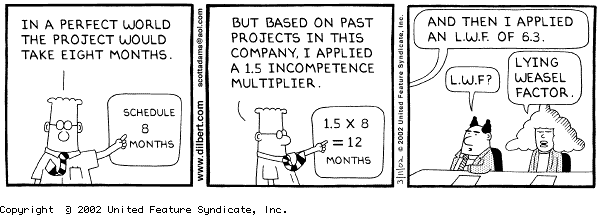 http://en.wikipedia.org/wiki/Fair_use
© Oscar Nierstrasz
ESE 12.30
ESE — Software Metrics
COCOMO assumptions and problems ...
Staff required can’t be computed by dividing the development time by the required schedule

The number of people working on a project varies depending on the phase of the project

The more people who work on the project, the more total effort is usually required (!)

Very rapid build-up of people often correlates with schedule slippage
© Oscar Nierstrasz
ESE 12.31
ESE — Software Metrics
Roadmap
What are metrics? Why do we need them?
Metrics for cost estimation
Metrics for software quality evaluation
Object-Oriented metrics in practice
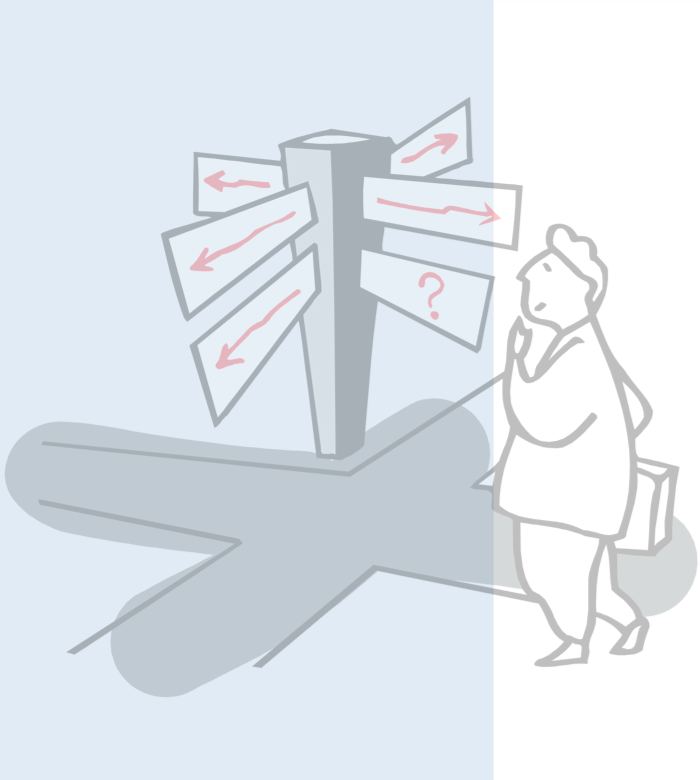 © Oscar Nierstrasz
ESE 12.32
ESE — Software Metrics
Quantitative Quality Model
Quality according to ISO 9126 standard
Divide-and conquer approach via “hierarchical quality model”
Leaves are simple metrics, measuring basic attributes
Functionality
Error tolerance
Reliability
Accuracy
defect density
Efficiency
= #defects / size
Software
Quality
Consistency
Usability
correction time
Simplicity
Maintainability
correction impact
Modularity
Portability
= #components
changed
ISO 9126
Factor
Characteristic
Metric
© Oscar Nierstrasz
ESE 12.33
ESE — Software Metrics
“Define your own” Quality Model
Define the quality model with the development team
Team chooses the characteristics, design principles, metrics ... and the thresholds
design class as an
number of private
abstract data-type
attributes ]2, 10[
encapsulate all
number of public
Maintainability
Modularity
attributes
attributes ]0, 0[
number of public
methods ]5, 30[
avoid complex
interfaces
average number of
arguments [0, 4[
Factor
Characteristic
Design Principle
Metric
© Oscar Nierstrasz
ESE 12.34
ESE — Software Metrics
Sample Size (and Inheritance) Metrics
Class Size Metrics
Inheritance Metrics
- # methods (NOM)
- hierarchy nesting level (HNL)
- # attributes, instance/class
- # immediate children (NOC)
(NIA, NCA)
- # inherited methods, unmodified (NMI)
- #
of method size (WMC)
S
- #overridden methods (NMO)
Class
inherits
belongsTo
access
Method
Attribute
Method Size Metrics
invokes
- # invocations (NOI)
- # statements (NOS)
- # lines of code (LOC)
- # arguments (NOA)
© Oscar Nierstrasz
ESE 12.35
ESE — Software Metrics
Sample Coupling & Cohesion Metrics
The following definitions stem from [Chid91a], later republished as [Chid94a]

Coupling Between Objects (CBO)
CBO = number of other classes to which given class is coupled
Interpret as “number of other classes a class requires to compile”

Lack of Cohesion in Methods (LCOM)
LCOM = number of disjoint sets (= not accessing same attribute) of local methods
© Oscar Nierstrasz
ESE 12.36
ESE — Software Metrics
Coupling & Cohesion Metrics
Beware!
Researchers disagree whether coupling/cohesion methods are valid
Classes that are observed to be cohesive may have a high LCOM value
due to accessor methods
Classes that are not much coupled may have high CBO value
no distinction between data, method or inheritance coupling
© Oscar Nierstrasz
ESE 12.37
ESE — Software Metrics
Sample Quality Metrics (I)
Productivity (Process Metric)
functionality / time
functionality in LOC or FP; time in hours, weeks, months
be careful to compare: the same unit does not always represent the same
Does not take into account the quality of the functionality!
© Oscar Nierstrasz
ESE 12.38
ESE — Software Metrics
Sample Quality Metrics (II)
Reliability (Product Metric)
mean time to failure = mean of probability density function PDF
for software one must take into account the fact that repairs will influence the rest of the function  quite complicated formulas
average time between failures = # failures / time
time in execution time or calendar time
necessary to calibrate the probability density function
mean time between failure = MTTF + mean time to repair
to know when your system will be available, take into account repair
© Oscar Nierstrasz
ESE 12.39
ESE — Software Metrics
Sample Quality Metrics (III)
Correctness (Product Metric)
“a system is correct or not, so one cannot measure correctness”
defect density = # known defects / product size
product size in LOC or FP
# known defects is a time based count!
do not compare across projects unless your data collection is sound!
© Oscar Nierstrasz
ESE 12.40
ESE — Software Metrics
Sample Quality Metrics (IV)
Maintainability (Product Metric)
#time to repair certain categories of changes
“mean time to repair” vs. “average time to repair”
similar to “mean time to failure” and “average time between failures”
beware of the units
“categories of changes” is subjective
time =?problem recognition time + administrative delay time + problem analysis time + change time + testing & reviewing time
© Oscar Nierstrasz
ESE 12.41
ESE — Software Metrics
Roadmap
What are metrics? Why do we need them?
Metrics for cost estimation
Metrics for software quality evaluation
Object-Oriented metrics in practice
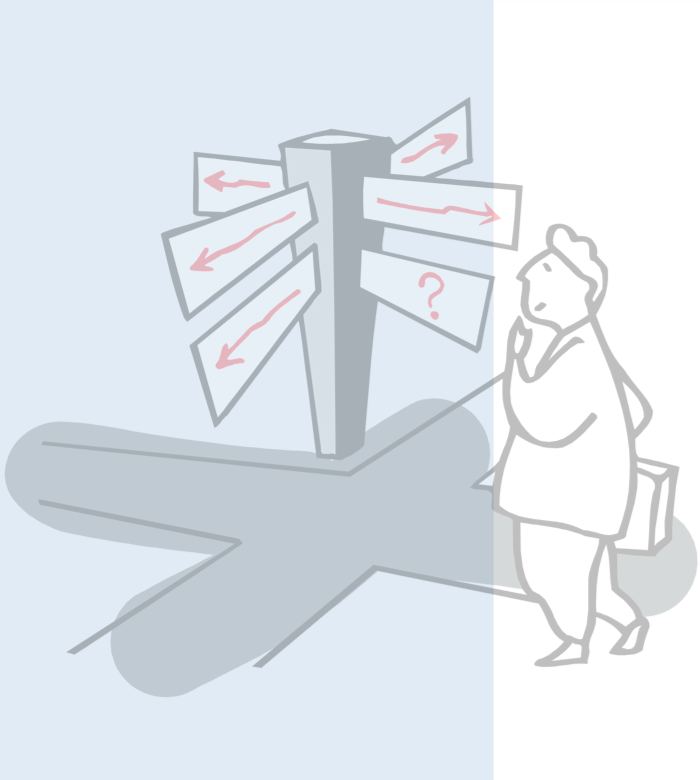 Michele Lanza and Radu Marinescu, Object-Oriented Metrics in Practice, Springer-Verlag, 2006
© Oscar Nierstrasz
ESE 12.42
ESE — Software Metrics
Pattern: Study the Exceptional Entities
Problem
How can you quickly gain insight into complex software?
Solution
Measure software entities and study the anomalous ones

Steps
Use simple metrics
Visualize metrics to get an overview
Browse the code to get insight into the anomalies
© Oscar Nierstrasz
ESE 12.43
Width Metric
Height 
Metric
Position
Metrics
Color
Metric
ESE — Software Metrics
System Complexity View
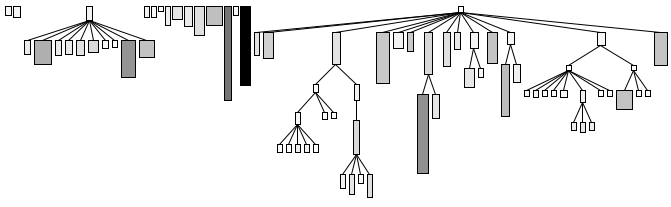 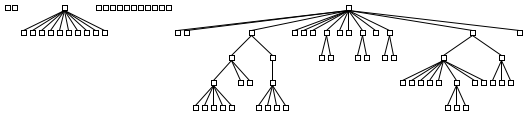 System Complexity View
Nodes = 	Classes
Edges = 	Inheritance Relationships
Width = 	Number of Attributes
Height = 	Number of Methods
Color = 	Number of Lines of Code
© Oscar Nierstrasz
ESE 12.44
ESE — Software Metrics
Detection strategy
A detection strategy is a metrics-based predicate to identify candidate software artifacts that conform to (or violate) a particular design rule
© Oscar Nierstrasz
ESE 12.45
ESE — Software Metrics
Filters and composition
A data filter is a predicate used to focus attention on a subset of interest of a larger data set
Statistical filters
I.e., top and bottom 25% are considered outliers
Other relative thresholds
I.e., other percentages to identify outliers (e.g., top 10%)
Absolute thresholds
I.e., fixed criteria, independent of the data set

A useful detection strategy can often be expressed as a composition of data filters
© Oscar Nierstrasz
ESE 12.46
ESE — Software Metrics
God Class
A God Class centralizes intelligence in the system
Impacts understandibility
Increases system fragility
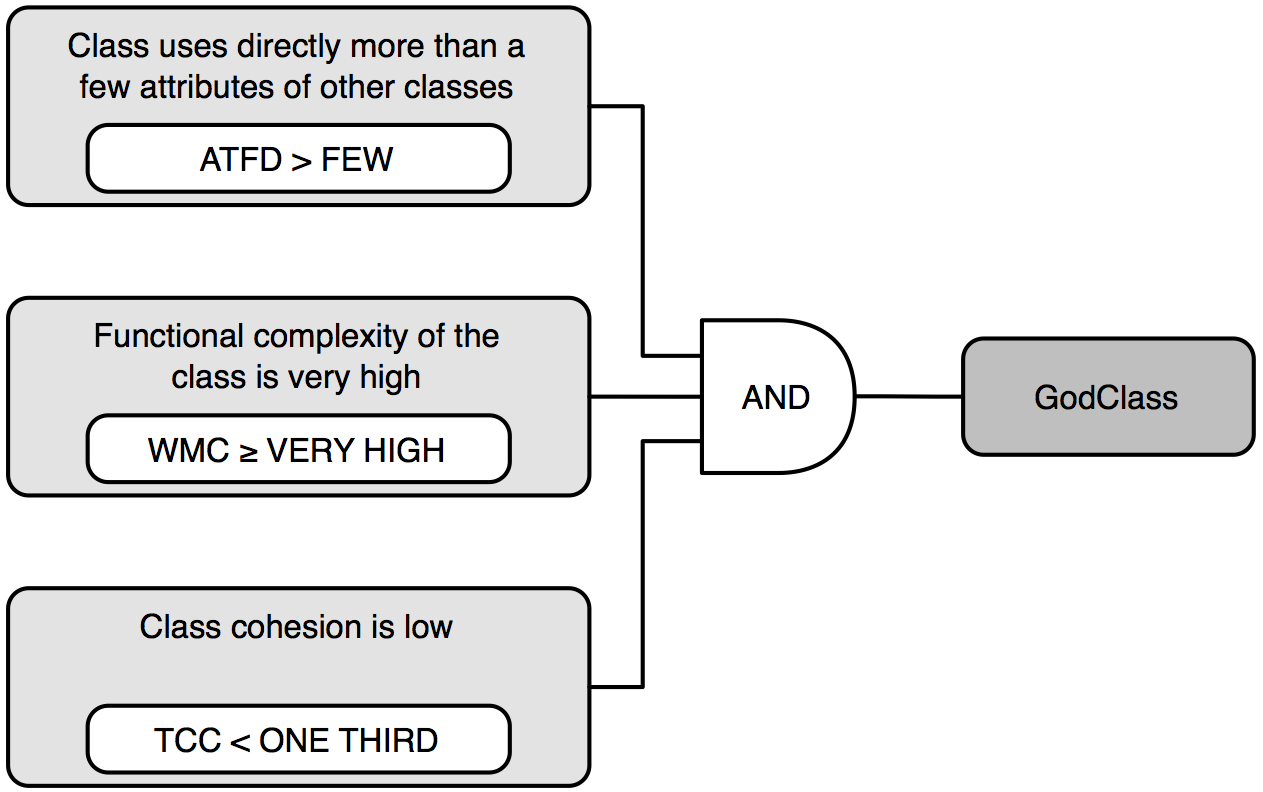 © Oscar Nierstrasz
ESE 12.47
ESE — Software Metrics
ModelFacade (ArgoUML)
453 methods
114 attributes
over 3500 LOC
all methods and all attributes are static
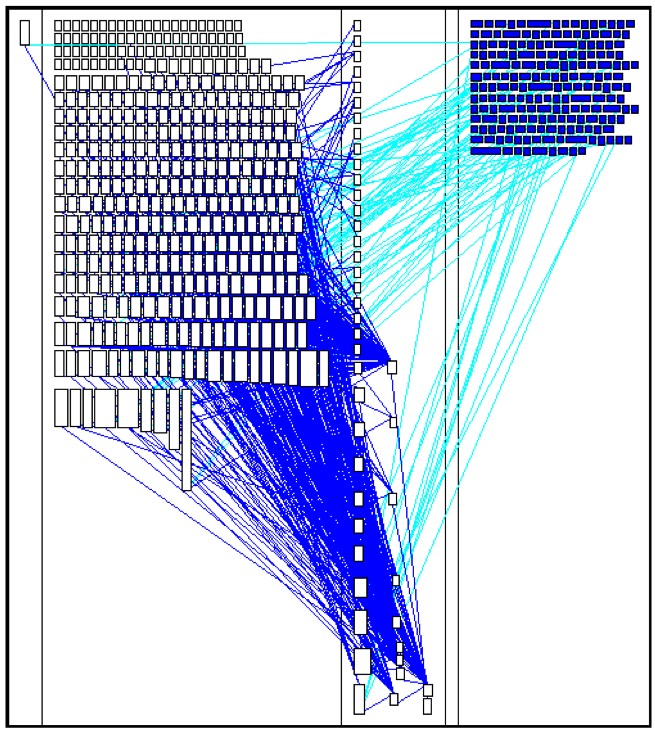 © Oscar Nierstrasz
ESE 12.48
ESE — Software Metrics
Feature Envy
Methods that are more interested in data of other classes than their own [Fowler et al. 99]
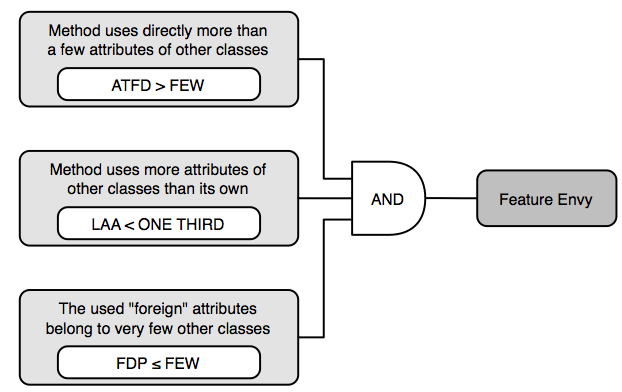 © Oscar Nierstrasz
ESE 12.49
ESE — Software Metrics
ClassDiagramLayouter
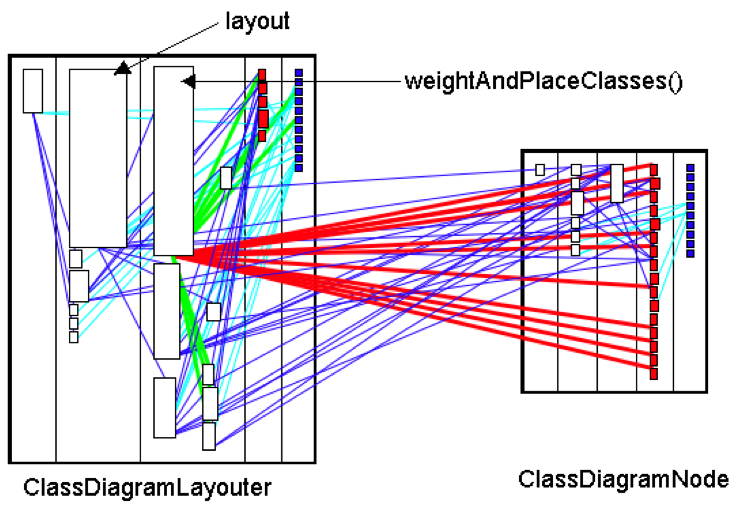 © Oscar Nierstrasz
ESE 12.50
ESE — Software Metrics
Data Class
A Data Class provides data to other classes but little or no functionality of its own
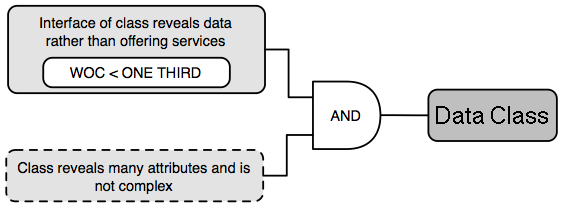 © Oscar Nierstrasz
ESE 12.51
ESE — Software Metrics
Data Class (2)
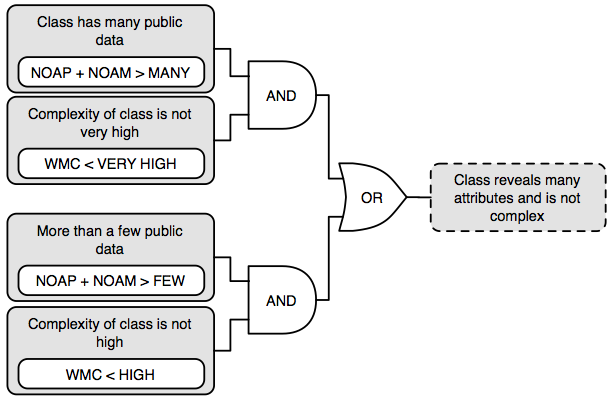 © Oscar Nierstrasz
ESE 12.52
ESE — Software Metrics
Property
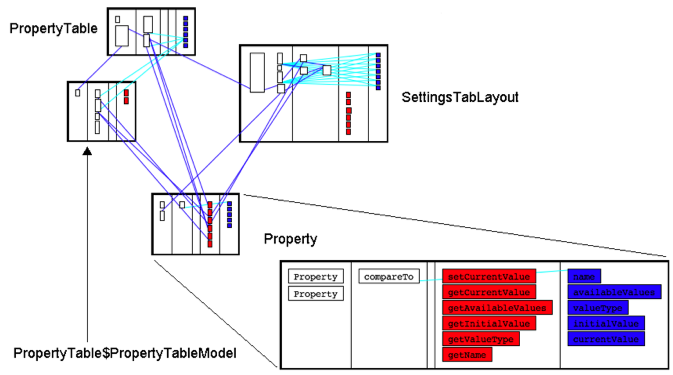 © Oscar Nierstrasz
ESE 12.53
ESE — Software Metrics
Shotgun Surgery
A change in an operation implies many (small) changes to a lot of different operations and classes
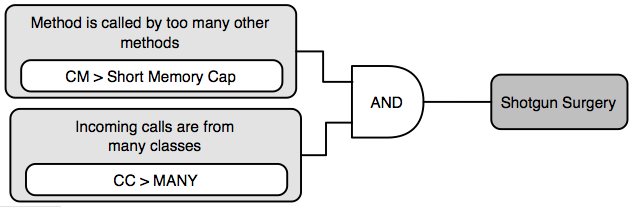 © Oscar Nierstrasz
ESE 12.54
ESE — Software Metrics
Project
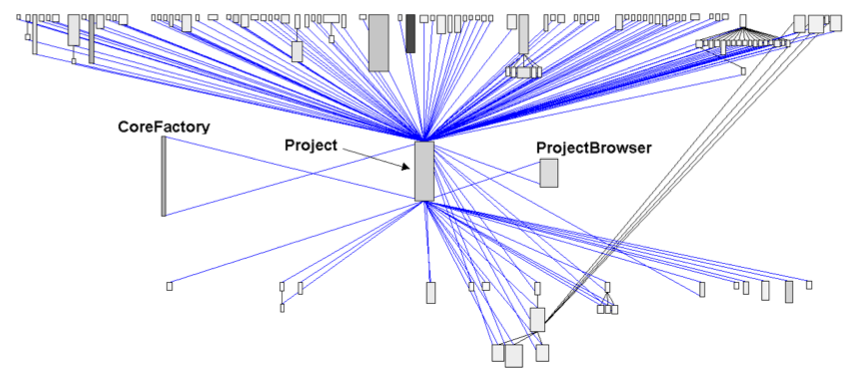 © Oscar Nierstrasz
ESE 12.55
ESE — Software Metrics
What you should know!
What is a measure? What is a metric?
What is GQM?
What are the three phases of algorithmic cost modelling?
What problems arise when using LOC as a software metric?
What are the key ideas behind COCOMO?
What’s the difference between “Mean time to failure” and “Average time between failures”? Why is the difference important?
© Oscar Nierstrasz
ESE 12.56
ESE — Software Metrics
Can you answer the following questions?
During which phases in a software project would you use metrics?
Is the Fog index a “good” metric?
How would you measure your own software productivity?
Why are coupling/cohesion metrics important? Why then are they so rarely used?
© Oscar Nierstrasz
ESE 12.57
ESE — Introduction
License
Attribution-ShareAlike 3.0 Unported
You are free:
to Share — to copy, distribute and transmit the work
to Remix — to adapt the work

Under the following conditions:
Attribution. You must attribute the work in the manner specified by the author or licensor (but not in any way that suggests that they endorse you or your use of the work).
Share Alike. If you alter, transform, or build upon this work, you may distribute the resulting work only under the same, similar or a compatible license.
For any reuse or distribution, you must make clear to others the license terms of this work. The best way to do this is with a link to this web page.
Any of the above conditions can be waived if you get permission from the copyright holder.
Nothing in this license impairs or restricts the author's moral rights.
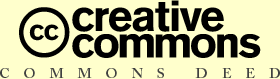 http://creativecommons.org/licenses/by-sa/3.0/
© Oscar Nierstrasz